為什麼是老師？
講師：石孟哲
他是誰！
第一次
同與不同
改變
教學經驗分享
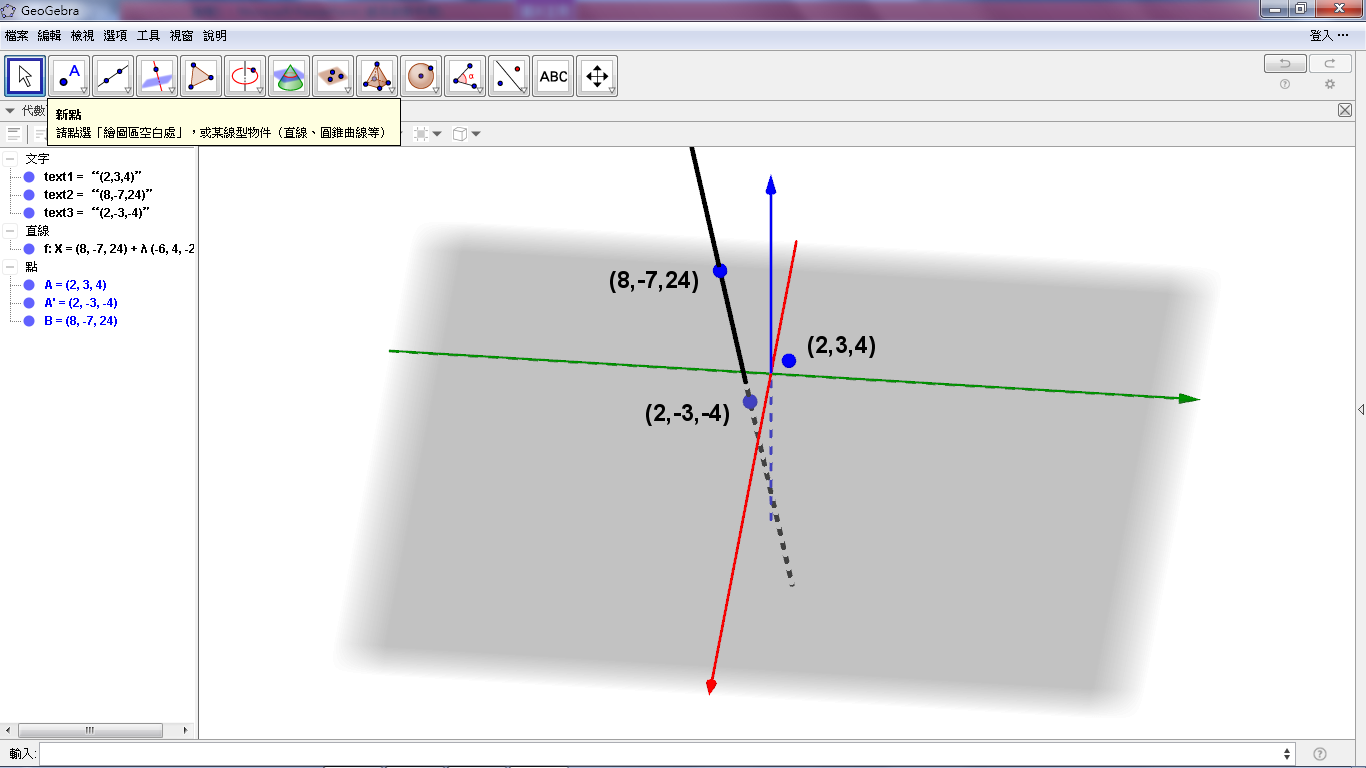 空間中有A(2,3,4)、B(8,-7,24)，x軸上找一點P使得PA+PB有最小值，求此極值為何？
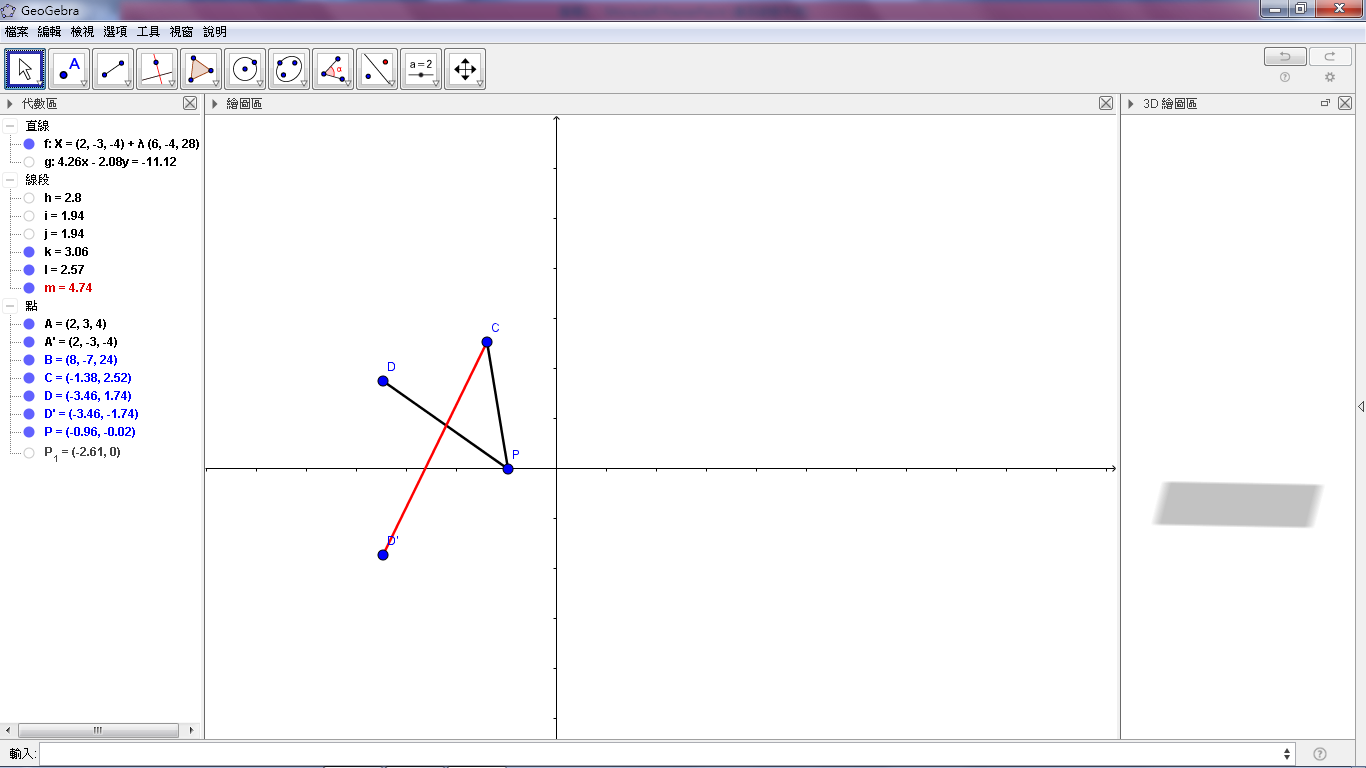 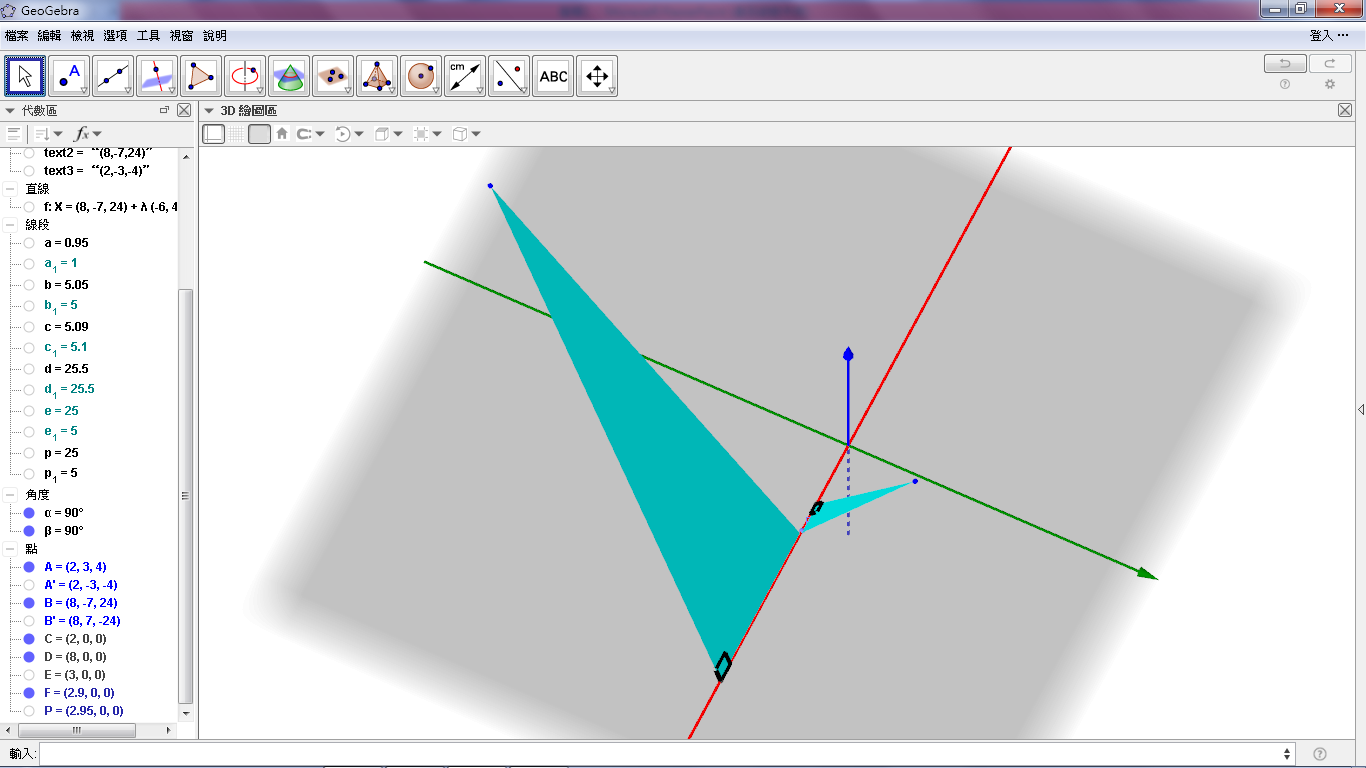 未來展望
謝謝聆聽敬請指教